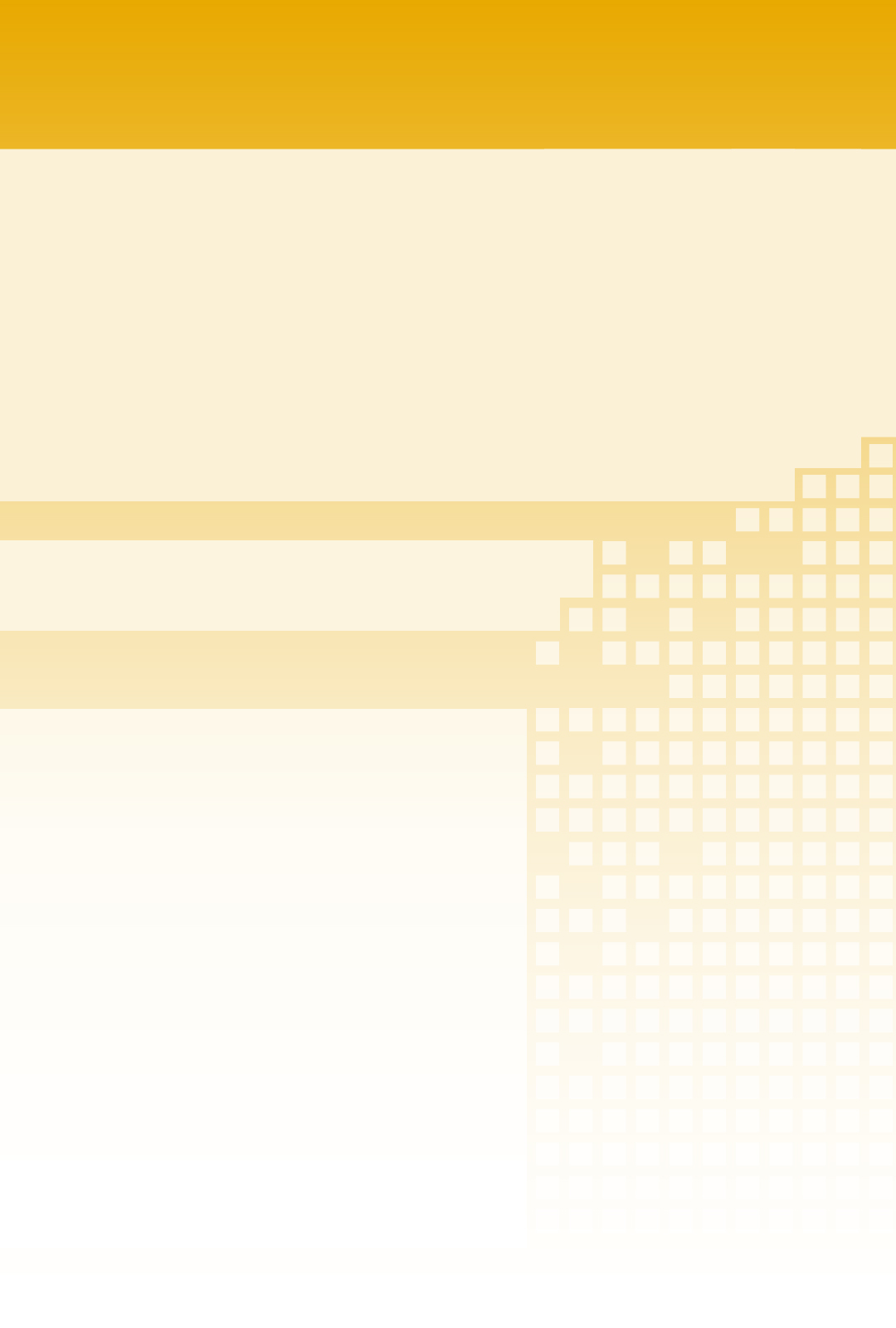 YOUR EVENT TITLE HERE
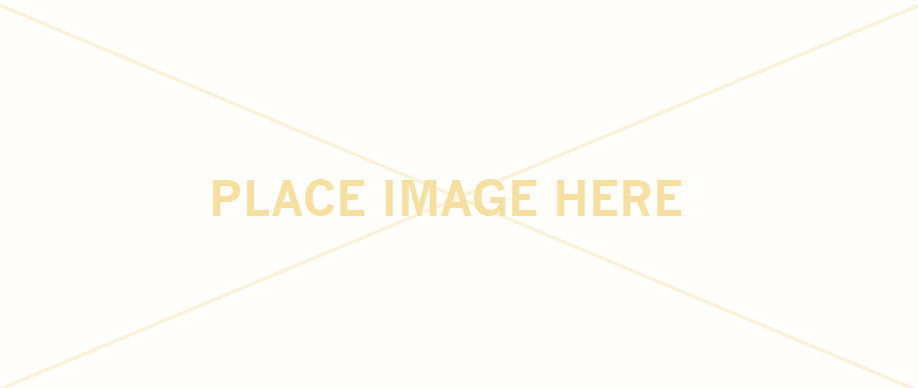 DATE . TIME . LOCATION
Here you can place any additional text that talks about the event. We do understand that all and any information you have to give regarding the event is very important, but we ask that you please keep your text to a minimum. 7 lines max. 22 max font size.
Your logo here
         ( option )
Your logo here
         ( option )
Contact information here (website, email, #’s)